The lived experience of volunteers and paid staff within a professional workplace: emerging themes and ideas.
‘I’m only a volunteer”
School of Education and Professional Development 
Annual PGR Research Conference – Thursday 7th April 2016
Liz Dixon
Teacher Educator
PhD student
Hospice director
Interest in participatory research
Hospice volunteer
Trained nurse
Background to my research
Year 3 of a PhD
Research is looking at the everyday work of volunteers in a hospice.
The contribution volunteers make to a hospice.
The relationships between paid staff and volunteers in a professional workplace
Situated workplace learning
[Speaker Notes: This will be a small-scale, ethnographic case study, which attempts to understand the lived experience of volunteers and paid staff in a hospice. 
Methods include: ......

Whilst I will refer to the ethnography and chosen methods, the detail and rationale for those choices, will not be addressed in any detail in this session.
The main focus of today is to talk to you about a specific method I am using for data collection known as metaphorical modelling.
This is a technique which was developed in the Lego company and originally the process was used as a way of addressing management issues and problem solving within the LEGO organisation.
The Lego Serious Play approach has since been developed and used in a range of business and educational settings.

The approach is based on group sessions in which participants build models using Lego to represent ideas and concepts and then share their ideas through reflective conversation.]
Overview
Background and context of the research

Emerging themes from the data :




Wider application ?
Research Methods
Ethnographic case study
Research methods include:
Observation and shadowing within the hospice
Field notes
Attending hospice meetings
Formal and informal interviews
Metaphorical modelling : group sessions based on the principles of LEGO® Serious Play® (LEGO® Open-source).
[Speaker Notes: This will be a small-scale, ethnographic case study, which attempts to understand the lived experience of volunteers and paid staff in a hospice. 
Methods include: ......

Whilst I will refer to the ethnography and chosen methods, the detail and rationale for those choices, will not be addressed in any detail in this session.
The main focus of today is to talk to you about a specific method I am using for data collection known as metaphorical modelling.
This is a technique which was developed in the Lego company and originally the process was used as a way of addressing management issues and problem solving within the LEGO organisation.
The Lego Serious Play approach has since been developed and used in a range of business and educational settings.

The approach is based on group sessions in which participants build models using Lego to represent ideas and concepts and then share their ideas through reflective conversation.]
Institutional Ethnography
The researcher seeks to take the standpoint of the people whose experience provides the starting point of the investigation.
In this research the stories of the hospice volunteers provide the basis for the investigation of the institutional processes that are shaping that experience.
														Smith (2006:3)
Context : Hybrid organisations
Organisations that possess ‘significant’ characteristics from more than one sector (public, private and third).
With the increasing influence of adjacent sectors there is a danger of the potential loss of independence and possible mission creep, where voluntary organisations ‘lose their soul’ 
														(Billis, 2010).
Hospices : roots and ethos firmly in the charitable ‘third’ sector, have seen a blurring of boundaries and more influence from both the public and private sectors.
Hospice as an emerging hybrid organisation?
Tensions and competing demands:
Ethos, values, strategy and ways of working
Increased complexity
Finance / Funding / Budget
Management
Governance
Regulation
Inspection
Accountability
Development of the hospice movement
1967 : World’s first modern hospice founded in London - St Christopher’s.
Hospices operate within the charitable sector.
Workforce always includes both volunteers and paid staff in all aspects of the service they provide.
Provide holistic, palliative care to people in the final stages of life.
Increasing demand for volunteers as hospices expand their services.
Case study : Hospice details
Situated in North of England, opened in 1981
Purpose built 12 bedded In-Patient Unit (IPU) and Day Hospice opened in 1995
Currently 492 volunteers registered with the hospice : approx. 5 volunteers to 1 paid staff. 
Total of 66,420 volunteering hours per year.
Roles include: In Patient Unit, Day hospice, Drivers, Receptionists, Gardening, Fundraising, Charity Shops, Board of Directors ...........
[Speaker Notes: Currently 492 volunteers registered with the hospice 
Throughout the organisation : Board members, service level, community
Roles include: IPU, Day hospice, Drivers, Receptionists, Gardening, Fundraising, Charity Shops, Board of Directors ...........

For reasons of expediency I have limited the volunteers in this study to those who spend time in the hospice itself, as opposed to people involved with community or fundraising. Volunteers in my work all have roles which to a greater or lesser extent involve some degree of direct contact with patients and staff in the hospice.

My own involvement with the hospice is central to this research.
 My connections with the organisation extend over 30 years 
I have had a direct involvement with the hospice since it opened in 1981 firstly as a volunteer within the inpatient unit and following that as a director for over 20 years.
My dual role as director and now researcher has been significant but is not something I will cover in detail today.]
Volunteering
The National Council for Voluntary Organisations (NCVO) defines volunteering as:
Any activity that involves spending time, unpaid, doing something that aims to benefit the environment or someone (individuals or groups) other than, or in addition to, close relatives. Central to this definition is the fact that volunteering must be a choice freely made by each individual.
Dimensions and Categories of volunteer work
Cnaan et al 1996 : 371
Emerging issues
‘I’m only a volunteer’

Complexity of work – emotional overlay; invisible work; dealing with the unexpected
Status and value of different sorts of ‘work’

Workplace learning
Skills, knowledge, enculturation,  ‘invisible’ learning

Wider definition of ‘work’ and ‘workplace learning’.

Use of time in the workplace

Volunteers are a conduit for patients between staff and themselves (Liminal space).
The volunteer drivers
Brian: I brought a patient this week and it was her first time of coming to the hospice. She was terrified. I realised as soon as I collected her… but she was great going home. She’d loved it and I couldn’t stop her talking!

Dave:  You never know what you’ll find when you get there. You just have to use your initiative. They might have gone to hospital.. They might have just gone out …they might have died and nobody let the hospice know….’

Mary : and they chat to you on the way home…. There was an empty chair for a couple of sessions and she asked me where x was. I had to tell her he’d died. She’d waited all day to ask…..
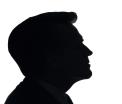 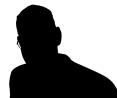 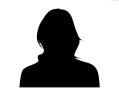 [Speaker Notes: The volunteer drivers are usually the first point of contact for a new day hospice patient. Typically a patient will start to come to day hospice when they are within the final stages of their illness but are still able to continue to live at home. A volunteer driver is allocated a patient and usually that driver will become their main driver for the days they attend the hospice. The first contact is a telephone call by the driver to the patient to make arrangements for the first visit. The drivers have talked to me about the decision patients make in deciding to come to day hospice. It can be seen by some as a turning point in their lives as some know little about hospices apart from the connection with death and dying. Drivers have talked about some of their patients being ‘nervous’, ‘apprehensive’ and in one case ‘terrified’ during that first journey to the hospice. The drivers have talked about the conversations they have and the ways in which they support and encourage the patients on those occasions. Some of the journeys are some distance from the patient’s home to the hospice and so the journeys place the volunteers for considerable periods of time in a confined space with on a one-to-one basis with some very poorly and vulnerable people.
This all served to highlight some of the emotional challenges faced by volunteers which are largely not always anticipated or planned for.]
Sister in Day Hospice ……..
We [paid staff] never go to the patient’s home anymore. So they [the volunteers] see things we don’t see. And you know, sit in that car for that journey and they’re sharing so much more. What we do is support volunteers more, particularly if they’re bereaved because they probably feel grief as well.
They [the volunteers] probably know a lot more than sometimes that patient shares with us and also we’ve had a few where, you know, they’re going to the home situation, it’s a bit of a crisis point, because our patients are poorly …… a bit of a 999 situation. So it’s reassuring the volunteers we’re there. But they’re fantastic, couldn’t do without them.
The Volunteer receptionist
Front of house
Deal with everything that comes through the door
Staff
Patients ,relatives, visitors
Money / donations / sales
Deliveries
Phone calls : wide ranging; sensitivities; information;
Computer  
Reputation
[Speaker Notes: The reception area in the hospice can be seen as the hub and is staffed by volunteers. Having spent time sitting with the volunteers during their shifts and speaking to them in interviews the complexity and unpredictability of the activities is striking.
What could be seen as a relatively low skilled job is without doubt essential to the hospice]
The volunteer receptionist (interview)
I do think it’s difficult for them to come through the doors for the first time. ….. yesterday, when I was on reception, she probably was only in her late twenties, thirties, and she’d come in with her partner and she was looking a little bit, you know, nervous and she’d obviously sort of was visibly upset and I said, you know, are you ok, and she said oh, we’ve just come to see the leaf and they’d bought a leaf for the mosaic. ……
Next thing, she’s walking back, obviously after the school had finished, with her three children.  So she said I’ve brought them to see, you know, the leaf.  Well the older child was visibly, she was visibly upset.  The two younger ones were more interested in what we had for sale in the fridge and by the time we’d finished, I was going round to the kitchen to get spoons for them because they ended up buying chocolate cake and cream.  So they were all sat in reception, but it’s nice that they can feel that they can do that, because how could you do that at the hospital?
The day hospice(Journal entry)
Guess the Movie, which was led by one of the volunteers. Sitting next to a patient who talked to me about coming to the DH.:

‘ When they suggested I try the Day Hospice I thought no – that’s somewhere to go to die. Then I thought about it and well I am dying so I’ll give it a go……..There’s everything you want here. People always here, lots of chit chat – they’re such special people – they must be handpicked – especially the drivers…….’
 
It made me realise how challenging it all is. Although the atmosphere is full of smiles and banter – deliberately so. Sherry and Baileys tipple before lunch. Lots of laughing. But at the same time you are sitting talking to someone quite openly about them dying. What a span of emotion in the same breath! There’s no explicit training for the volunteers – and could you train someone anyway?
[Speaker Notes: In the course of this work I have also become aware of the emotional impact of research on the researcher. Whilst sitting with a group of patients, volunteers and staff at the day hospice, completing a quiz about Hollywood films I was struck by the juxtaposition of banter, humour and laughter with talk of death and dying. A patient sitting next to me who, incidentally, had a portable oxygen supply in place and was sipping a small tot of whiskey said to me:
“ Did you get that one? I knew it was something to do with James Bond….’  Almost in the same breath she began to tell me about her decision to come to the Day Hospice “… they said why don’t you try it? I thought that’s somewhere you go if you’re dying …. But then I thought to myself well I suppose I am  ……   Did she say it’s a Walt Disney?” 
Her comments had a profound effect on me in appreciating the nature of conversations volunteers are likely to have with patients in the course of their work at the hospice. The experience is also illustrative of the emotional impact of ethnography on the researcher. A study which involves immersion in the field, by definition implies that the researcher will be exposed to unplanned events and incident and in the context of a hospice that exposure and vulnerability as a researcher should not be underestimated.]
Volunteer : reception and finance office
I think both the staff and the volunteers benefit, its like a mutual, a bit of like, …..symbiosis, that we, you know, we’re all connected, really to every department as well, you know, no matter what role you do, particularly within the hospice, you know, that you’re really all interconnected and you work as part of a team.
 ……. I just love, I love the place. I mean I think it rescued me in a way, and I think, you know, I think it does for a lot of people.  But oh yeah, I mean they’ll have to take me out in my box, you know, but yeah, if I can keep trundling in.
Staff Lego session
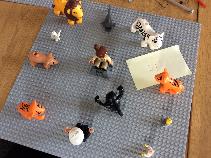 Foundations of the hospice 
Quite a lot are little treasures and a lot have hidden talents that we don’t always see. So sometimes they surprise you and we underutilise their skills..
Tower of strength supporting us and bringing time and generosity
They want to come…they’re a right tonic
They are just as important as staff and they all need managing same as staff
Staff Lego session
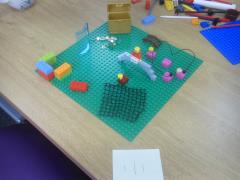 Occasionally we do have some volunteers that need more managing than others
Sometimes they want to get too involved ..management side of things and want to know a bit too much.. so I do find some volunteers challenging, same as staff really.
I think we’re getting a bit  better at pulling job roles together so that they’ve got something to work from – newer volunteers  they know what they’re coming for, specific roles which I think is better to manage…
Much better at identifying a role and looking for the skills to match the role rather than the role to match skills.
Staff Lego session
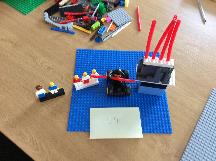 It’s the little things …you don't realise how good they are until they’re not there….they do such  a good job so when they’re not there…they’re just part of what’s normal…and they do give you a lift. 
Each individual volunteer brings something different.
Some volunteers make work for the staff … they come for a social element.
They all have an amazing story and a unique reason why they want to come and work.
Staff
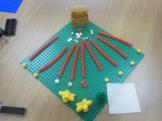 Volunteers are the hospice backbone; a gift; pure treasures.
Majority are a ray of sunshine, just a few prickles.
You can’t pigeon hole a volunteer – we play to people’s strengths and don’t pigeon hole them …and we’re really good at that.
When you talk to the prickly ones and keep working with them they come out overcoming their own fears and confidence – and it’s not unique to volunteers.
It’s our responsibility and are seen to be supportive ……….it is your family isn’t it?
There’s nothing more satisfying than seeing a volunteer striding round the hospice like it’s their home….like they belong here. What a difference the hospice can make to them and how they flourish. We see such a massive change in some volunteers.
Volunteers can be ‘difficult to manage’
Volunteers can to an extent ‘work’ on their own terms : availability; time; ways of working; can say no.
eg fitting in with other commitments, holidays, family and work, 
eg some Shop volunteers not wanting to work with the tills
Requires sensitivity and tolerance from staff. Managers can’t naturally assume conformity and performativity. 
Volunteering can have agency
It can be harder to exploit?
Volunteers and staff in the organisation
Management and strategic decisions
Support systems
Formalised for clinical staff
Reactive and individual for volunteers
Extension of ‘care’- Patriarchal?
Potentially exposed to same situations but not always recognised when planning 
Resource allocation
Hierarchical?
Ways of working
Organise their own systems eg reception area
Own networks – formal and informal; sometimes with paid staff
Make use of and develop existing skills and expertise
Adapt to the ethos and culture
Volunteers in organisations
Challenges:
Benefits
Recruitment to role could limit the contribution of the volunteer.
‘Messy to manage’
Requirements of accountability, regulation and inspection within organisations.
Willingness to recognise and accommodate changing needs of people in the workplace.
Accept and accommodate flexibility; limited control
Recruitment to ‘role’ matches important skills which benefit the organization
Symbiotic relationships
Free up aspects of the paid workers’ role
Inclusive workplace which values those who cannot or do not want to take on full paid working role : age; disability; learning difficulty
Value the importance of ‘time’
Volunteer learning
Difficulty articulating
Not recognised
Not acknowledged
Hidden
Working and learning in a hospice
Complexity of the volunteer role
An inclusive understanding of relations between learning and work in industrialized market societies requires careful consideration of the hidden dimensions or “underlayers”.
 “Work” includes the aforementioned unpaid housework and community volunteer work, as well as paid employment.
 “Learning” includes informal training and non-taught learning, as well as organized formal schooling and further adult education. 																						(Livingstone, 2003)
[Speaker Notes: Hospice work is by its very nature, challenging, demanding and emotionally laden. Many of the volunteers’ roles such as reception duties, providing refreshments, gardening, driving, could be seen as basic and low status however when one overlays the emotional component inherent in hospices and care,  that role becomes more complex and difficult to articulate.

Some of the more visible aspects of volunteers’ learning occurs within formal induction and other training provided within a hospice. Aside from those clearly defined aspects of learning however, there are less visible and arguably complex aspects of the volunteer role which are associated with enculturation of the hospice. 
As part of the hospice team, volunteers acquire culturally transmitted knowledge about death and dying and find themselves needing to learn about palliative care, forming relationships and dealing with the unexpected. This learning is likely to be situated and contingent upon the culture which exists within the hospice setting. 

The nature of that learning is complex and difficult to classify]
Hierarchies of learning
Billett (2004) critically discusses the artificial dichotomy of formal and informal learning and that informal or non-formal learning is considered less important than formal learning.

Whilst literature exists about formal, informal (or non-formal) and emotional aspects of workplace learning, they are often explored as distinct and different concepts, and the literature which addresses these concepts together is limited 												(Benozzo and Colley 2012).
Working and learning in a hospice
Invisible work (Allen, D.2014; McCormack, B. 2014; Daniels 1987) 
The so-called ‘simple tasks of gerontological nursing’ are actually highly complex but made to look simple, because of the expertise of nurses. (Allen, D.2014) 
Visible learning : often associated with Induction training and specific skills
Invisible learning 	(DeVault 1994, Daniels, A. K. 1987). 
‘Lifeplace Learning’ can capture the ‘other’ knowledge; the type of knowledge that is sub-conscious tacit and which is not normally accepted as valuable learning; the conscious tacit which is not normally acknowledged or accredited; and the explicit, non-formal or informal that is not normally accredited. 
										(Harris and Chisholm,2011 : 379)
Impact of my dual role
The experience of this ethnography is enabling me to see examples of ‘invisible work’ at first hand.
It highlights the importance of managers, policy makers and those who have responsibility for strategic decisions spending time with others to experience first-hand the ‘work’ that they do.’
This research is already helping to shape my strategic thinking at the hospice and consider the impact of decisions on the people they affect. 
I feel privileged to be able to spend time within the hospice seeing and hearing about the work people do and the stories they tell. It is perhaps something which others in managerial and strategic roles might usefully undertake in their organisations to better understand individual roles and to give voice to subordinates within an institutional hierarchy.
References
Allen, D.(2014) The Invisible Work of Nurses: Hospitals, Organisations and Healthcare. London: Routledge.
Benozzo, A. and Colley,H.(2012) Emotion and learning in the workplace: critical perspectives. Journal of Workplace Learning, 24 (5) pp. 304-316.
Billis, D. (ed.) (2010) Hybrid organizations and the Third sector: Challenges for practice, theory and policy. Houndmills, Basingstoke: Palgrave Macmillan.
Billet,S.(2004) "Workplace participatory practices: Conceptualising workplaces as learning environments", Journal of Workplace Learning, 16 ( 6) pp.312 – 324
Bryson, V. (2007), "The politics of time", Soundings, , no. 36, pp. 100.
Cnaan, R.A., Handy, F. and Wadsworth, M., (1996). Defining who is a volunteer: Conceptual and empirical considerations. Nonprofit and voluntary sector quarterly, 25(3), pp.364-383.
Daniels, A.K., (1987). Invisible work. Soc. Probs., 34, p.403.
DeVault, M.L. (1994) Feeding the family: The social organization of caring as Gendered work. United States: University of Chicago Press.
Harris, M. and Chisholm, C., (2011). Beyond the workplace: learning in the lifeplace. The SAGE Handbook of Workplace Learning, pp.373-384.
Livingstone, D. W. (2003) Hidden dimensions of work and learning: the significance of unpaid work and informal learning in global capitalism. Journal of workplace learning, 15(7/8) pp.359-367.
McCormack, B. (2014), "The invisible work of nurses", International journal of older people nursing, vol. 9, no. 4, pp. 247.
Smith, D.E. (2006), Institutional ethnography as practice, Rowman & Littlefield, Lanham, Md.